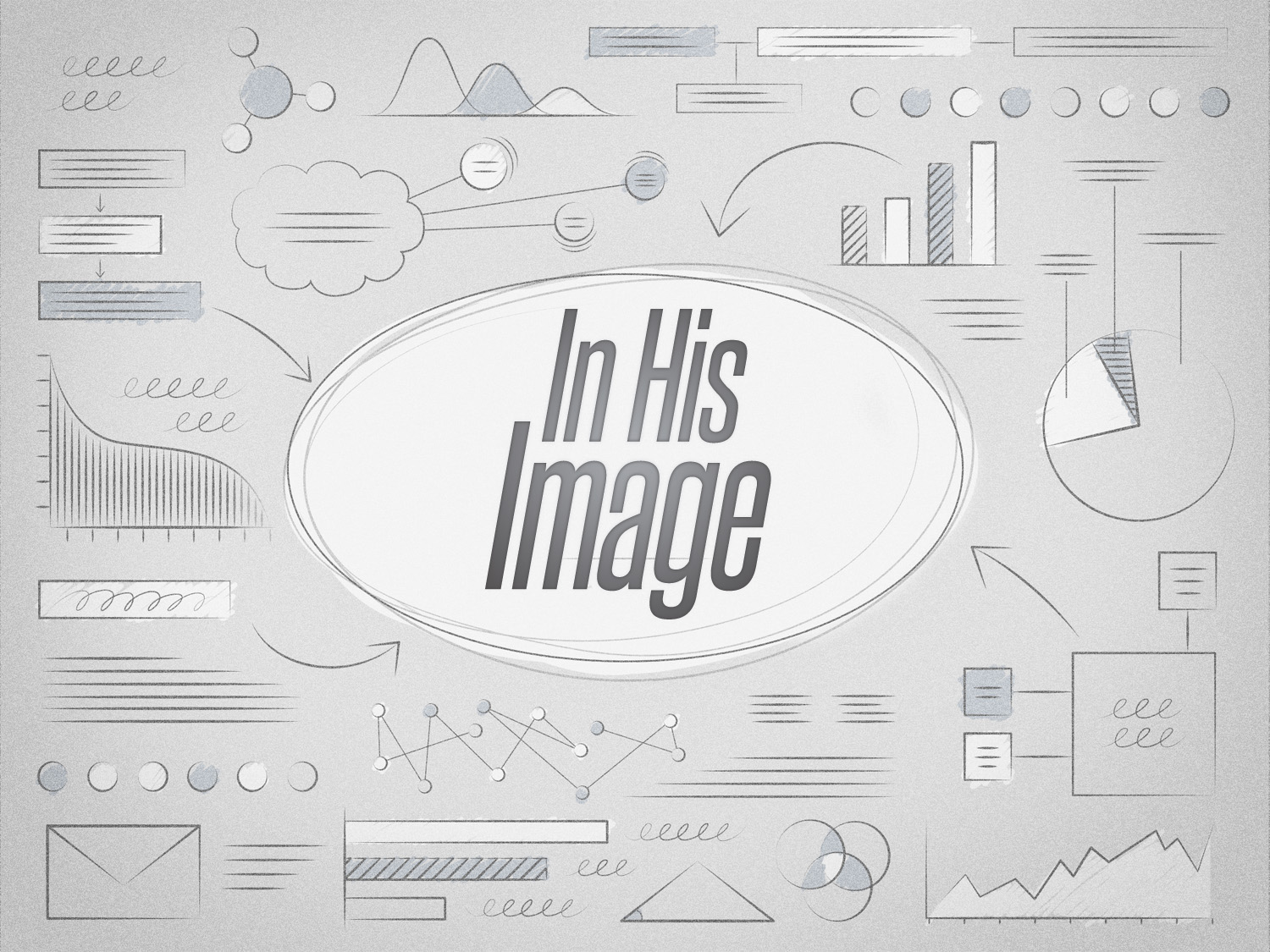 In His Image
You’ve Got Your Father’s…
Your Father’s Future
Created to live forever. 1 Jn. 5:11 & Mt. 25:34
Your Father’s Feelings
Created to love. 1 Jn. 4:8-11
Your Father’s Free Will
Created with choice. Ex. 19:5 & Josh. 24:15
Your Father’s Features
Created with His heart. 2 Tim. 1:7
[Speaker Notes: Ex 19:5 'Now then, if you will indeed obey My voice and keep My covenant, then you shall be My own possession among all the peoples, for all the earth is Mine;

Children Are Risky Business:
	- It takes risk to have a child. What if they rebel, What if they are hurt, What if they are unloving?
	- But we choose to have them anyway; and we hope that we can help them become wonderful people.
	- When God choose to give life to his children he took a great risk.  He gave us free will and we can choose to ignore even him.  But he wants to help us grow into wonderful people.
	- We take these risk all the time in life because we know they have benefits.  Scalples are sharp, so we carefully train our doctors.  God’s choice to have children with his own future, feelings, and features was dangerous, so he has planned to train us.]
We Are Shaped By Our Earthly Father’s Influence
Dad’s Job Description
Eph. 6:4
Col. 3:21
Timothy’s Dad
Acts 16:1-5
We Are Perfected By Our Heavenly Father’s Invitation
Learning How to Walk   – Ps. 37:23
The Heavenly Father’s Invitation   – 2 Corinthians 6:17-18
[Speaker Notes: It is from our father’s that we learn to express these traits.
Our earthly father may be great, but will never be perfect.  This is okay because it reminds us to look for more.

God will show us how to use these traits in the only truly fulfilling way…His way. Jeremiah 18:6

!!!!!!!3 MESSAGES!!!!
My Son  - Your Identity and Your Origin

Beloved Son – son I deeply love.  A Source of confidence and power.  God’s Love is Unquestionable and Undenyable.  God let his son KNOW!

Well-Pleased.  I AM SO PROUD OF YOU!!!!!!!!!
			Your character, your personality, your choices, 
			Your accomplishments are great…but it is YOU that I am truly well pleased by!

As much as we need to hear these same three messages from our earthly fathers, we most especially need to hear the Lord saying it to us LOUD AND CLEAR!!!]
Features In The Hearts of God’s Sons
To Be Strong and Courageous
De. 31:6
To Be A Warrior
Ex. 15:3
To Be Sacrificial
Eph. 5:25
Features In The Hearts of God’s Daughters
To Be Adored
Genesis 29:31-35
To Be A Vital Part of The Adventure
Luke 8:1-3, Mark 16:1-7
To Be Loved By A Trustworthy Redeemer.
Ruth 3:10-12, Genesis 20:3
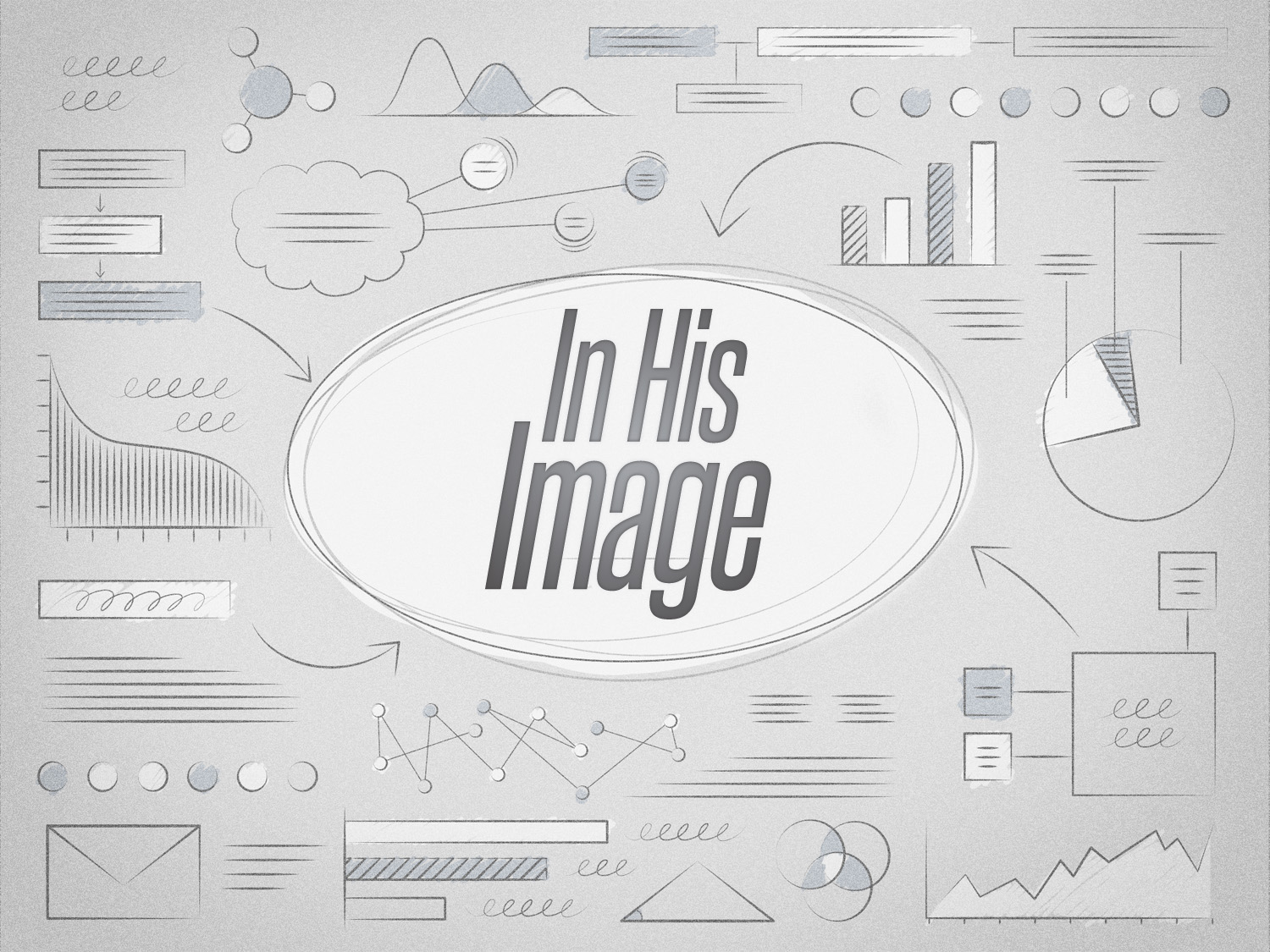 In His Image
Gen. 1:26-27
[Speaker Notes: As we read from 2 Cor 6 – come out – come away from sin – so that GOD can perfect you and make you ALL he desires.]